You Are NOT in This Alone
Club OfficersRoles & Responsibilities
Jim Kearney
818-636-5547
Jim_Kearney@hotmail.com
[Speaker Notes: RECORD THE MEETING]
Agenda

Sergeant at Arms
Treasurer
Secretary
VP Membership
VP Public Relations
VP Education
President
Q&A
Sergeant at Arms Duties
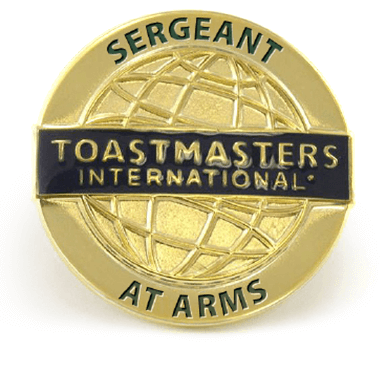 [Speaker Notes: Room Setup – arrive early, set lectern mic etc. in place, banner, pens, pencils, guest book
Ample Supplies – Ribbons, Certificates, Ballots, Eval forms, Timing Device, Banner, Lectern, etc.
Gavel in meeting – coordinate meeting locations and notifications, disabilities
Greet Guests – sit near door, help late arrivals find seating
Clean Up – trash in can, collect supplies, leave room in order, track status of supplies, stow equipment]
Treasurer Duties
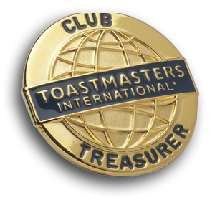 [Speaker Notes: Club Accountant - Oversee Accounts – reconcile deposits, expenses, cash on hand
Collect dues and renewals
Dues due April 1 and Oct 1 (8 minimum for DCP)
Processes new members
Submit and oversee budget – create at beginning of the year, report during EC meeting
Reimbursements and payments – write checks
File 199N for the 2018 tax year by May 15th]
Secretary Duties
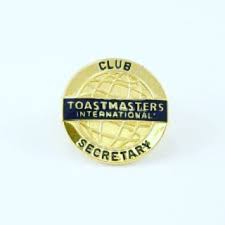 [Speaker Notes: Maintain club records, files and correspondence, keep records for certain length of time – check handbook
Executive Committee Minutes
Roster of paid members
Club Meeting Notes/Minutes - FTH
Keep Officer list up to date – club central
Toastmasters Meeting Information Correct – FTH reconcilliation
Base Camp Manager]
VP Membership Duties
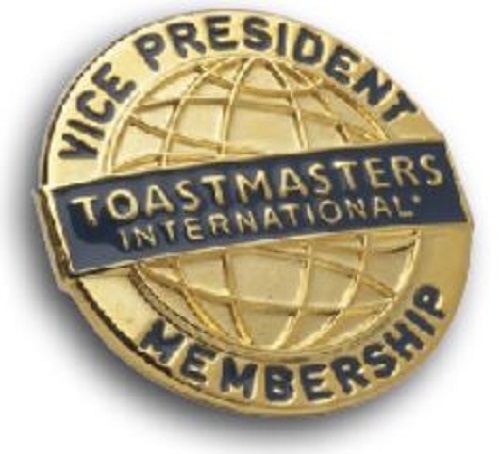 [Speaker Notes: Greets Guests
Follows up with Guests (sometimes VPPR)
Guest book, guest packet, guest badges
Help Guests with application, answer emails, make guests feel comfortable, help fill out membership applications
Recruits new members
Conduct membership building programs - Membership Drive coordinator (3 times per year – 5 new members each time)
      club and individual programs]
VP Public Relations Duties
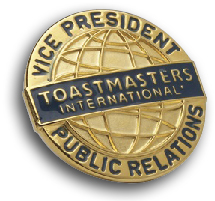 [Speaker Notes: Marketing arm of the club to publish meeting location, times and events
Write and distribute news resources on club activities, achievements and special events (open houses, mentorship meetings etc.) 
Maintain club presence on local newspaper calendar
Outreach and Publicity
Create and update all club social media - Meetup, Facebook, linked in, Twitter, you tube,  etc.
Website
Brand manager
Welcomes Guests]
VP Education Duties
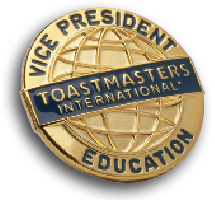 [Speaker Notes: schedule members’ speeches, verify the completion of projects, and serve as a resource for questions about the education program, speech contests, and your club mentor program. 
Coordinate club schedule - Agenda - role assignments – publish, email, distribute agenda
Educational Cheerleader – support the program, explain the program and how it works to members
Mentorship program coordinator – find mentors, assign mentors to mentee (three months ??)
Submit awards online
Base Camp Manager – answer questions, monitor progress, report progress and awards
Plan speech contests - Club Contest Supervisor 
Greet Guests]
President Duties
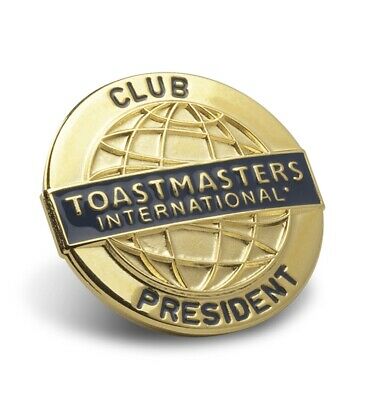 [Speaker Notes: Executive Committee - 6-12x per year
Leading volunteer leaders - servant leadership 
Goal setting and upholding shared values – motivate and facilitate as required
Preside over club meeting
Drive club toward Distinguished or better status
Recognize members, celebrate successes and achievements
Set the tone, where you go, the club goes with you – lead and guide the club
Base Camp Manager – help facilitate managing members progress, verify education, approve success etc.
Greet Guests]
Recap

Sergeant at Arms
Treasurer
Secretary
VP Membership
VP Public Relations
VP Education
President
Q&A
Resources
Club Leadership Handbook    https://www.toastmasters.org/resources/club-leadership-handbook
Distinguished Club Program and Club Success Plan (Item 1111) www.toastmasters.org/1111Base Camp Manager  www.toastmasters.org/Education/Pathways/FAQ
 

Sergeant at Arms Resources 
Ordering club supplies www.toastmasters.org/MeetingSuppliesBallots and Brief Evaluations (Item 163) www.toastmasters.org/163 
Treasurer Resources 
Submitting membership dues payments www.toastmasters.org/ClubCentral
 
Secretary Resources 
Guest Book (Item 84) www.toastmasters.org/84
Club officer list www.toastmasters.org/ClubCentral
Resources
Vice President Public Relations Resources 
Let the World Know (Item 1140) www.toastmasters.org/1140
Media Center mediacenter.toastmasters.org
Public Relations www.toastmasters.org/PublicRelations
All About Toastmasters (Item 124) www.toastmasters.org/124
Brand Portal www.toastmasters.org/BrandPortal
Marketing Resources www.toastmasters.org/MarketingResources
Branding brand@toastmasters.org

Vice President Membership Resources 
Success 101 (Item 1622) www.toastmasters.org/Success-101
Membership program information www.toastmasters.org/MembershipPrograms
Membership Growth (Item 1159) www.toastmasters.org/1159
Speechcraft information www.toastmasters.org/Speechcraft
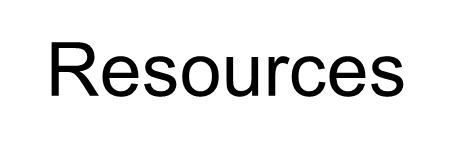 Vice President Education Resources 
Speech contest information www.toastmasters.org/SpeechContests
Speech Contest Rulebook (Item 1171) www.toastmasters.org/1171
Pathways Achievement Chart (Item 822) www.toastmasters.org/822
Accredited Speaker Program www.toastmasters.org/AccreditedSpeakerRules
Education program FAQs www.toastmasters.org/Education/Pathways/FAQ
Pathways Achievement Tracker (Item 823) www.toastmasters.org/823
Educational achievement, gifts, and recognition www.toastmasters.org/Shop

 President Resources 
Chairman (Item 200) www.toastmasters.org/200
Club Constitution for Clubs of Toastmasters International www.toastmasters.org/GovDocs
Personally Speaking www.toastmasters.org/B63
Q&A / Wrap Up
[Speaker Notes: Put Club Leadership Handbook into chat room for downloading
Put copy of these slides into the chat room for downloading]